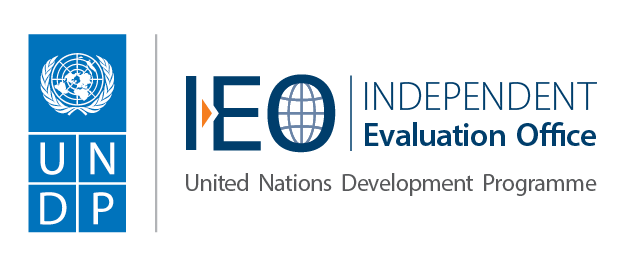 LECCIONES EXTRAÍDAS DE EVALUACIONES:
APOYO DEL PNUD A LOSPROCESOS ELECTORALES
Reflexiones
Reflexiones: la serie de productos del conocimiento de la Oficina de Evaluación Independiente

Examina las evaluaciones anteriores y recopila las lecciones de la labor del PNUD en sus programas. 

Ofrece evidencia evaluativa para mejorar la toma de decisiones y los resultados de las actividades de desarrollo. 

La segunda edición de la serie destaca las lecciones de las evaluaciones del trabajo del PNUD en situaciones de crisis.
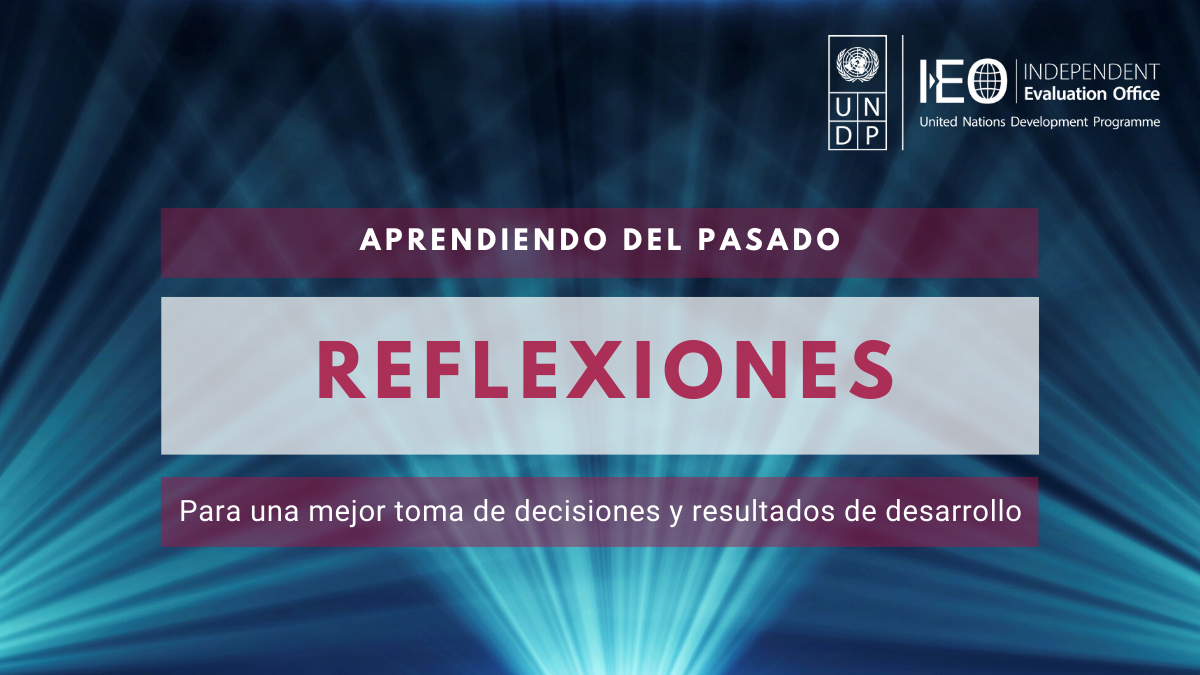 Metodología
Evaluación rápida de evidencias.
Evaluaciones independientes a nivel de país, evaluaciones temáticas, y evaluaciones descentralizadas de alta calidad encargadas por las oficinas en los países.
Énfasis en la identificación de las lecciones pertinentes para el PNUD. 
El análisis tiene por objeto ofrecer ideas prácticas y oportunas para apoyar a los responsables de la toma de decisiones del PNUD a la hora de dar una respuesta eficaz ante situaciones de crisis.
Contexto: apoyo del PNUD a los procesos electorales
El apoyo del PNUD a los procesos electorales en contextos de crisis incluye asistencia técnica, construcción de capacidades, adquisición de materiales electorales, coordinación de la asistencia y las actividades electorales y gestión de los fondos colectivos electorales
Las intervenciones más efectivas utilizan mecanismos rápidos y enfoques basados en el ciclo electoral, además de aprovechar las relaciones existentes.
1
Por medio de una participación del PNUD más estratégica y de esfuerzos coordinados y estándares se puede mejorar la credibilidad del proceso electoral y reducir la posibilidad de que se produzcan actos violentos.
5
4
Al hacer hincapié en que los procesos electorales sean inclusivos es posible dar una voz a las personas marginadas y fortalecer la participación política de las mujeres.
2
Con los análisis de riesgos y los sistemas de alerta temprana se pueden anticipar y reducir los actos violentos que surgen en torno a las elecciones.
La inversión en tecnología electoral puede mejorar la calidad de los procesos si se hace de forma estratégica y con soluciones adecuadas al contexto.
6
El apoyo del PNUD es más efectivo y sostenible cuando es flexible y adopta un enfoque encaminado a la construcción de capacidades.
3
De un vistazo: lecciones aprendidas
Lección 1.
Las intervenciones más efectivas utilizan mecanismos rápidos y enfoques basados en el ciclo electoral, además de aprovechar las relaciones existentes.
Ejemplos:

Afganistán,
Burkina Faso, Haití, 
Kirguistán, Nepal, Nigeria, Timor-Leste,
Yemen
La programación del PNUD para el ciclo electoral, que incluye asistencia antes, durante y después de las elecciones llega a un gran rango de actores y de elementos necesarios para lograr procesos creíbles e inclusivos, que son fundamentales en un contexto de crisis

Gracias a la capacidad de refuerzo del PNUD y a sus acuerdos de adquisición a largo plazo se pueden ofrecer respuestas rápidas y flexibles para cumplir las demandas propias de los procesos electorales, que son complejas desde el punto de vista logístico y tienen que satisfacerse en plazos determinados
Ejemplos: Angola, Cuba, Guinea Ecuatorial, Guinea-Bissau y Zimbabwe
Lección 2.
Por medio de una participación del PNUD más estratégica y de esfuerzos coordinados y estándares se puede mejorar la credibilidad del proceso electoral y reducir la posibilidad de que se produzcan actos violentos.
Ejemplos: 

República Democrática del Congo, El Salvador, Guinea, Haití, 
Côte d’Ivoire, Libia, Malí, Mozambique, Nepal, 
Sierra Leona, Tanzanía, Yemen
Si el PNUD utiliza su ventaja comparativa para unir a los actores, promover el diálogo y lograr el consenso se pueden resolver de forma efectiva los problemas que impiden tener procesos electorales creíbles e inclusivos

Las actividades proactivas de coordinación en los niveles técnico y político son de ayuda para llevar a cabo los procesos según lo planeado, garantizar las sinergias y fomentar la celebración de elecciones pacíficas, oportunas y fidedignas

Con los fondos colectivos se puede garantizar el envío de mensajes y uso coordinado para la financiación y los programas de donantes
Ejemplos: Angola, Cuba, Guinea Ecuatorial, Guinea-Bissau y Zimbabwe
Lección 3.
Al hacer hincapié en que los procesos electorales sean inclusivos es posible dar una voz a las personas marginadas y fortalecer la participación política de las mujeres.
Ejemplos:

Afganistán, República Democrática del Congo, 
El Salvador, Moldova, Nepal, Sierra Leona, Islas Salomón, Somalia
El aumento de la visibilidad y de la capacidad de las candidatas y la promoción de la igualdad de género son herramientas para reforzar la participación y la representación política de las mujeres

Si se extiende el concepto de la inclusión a la igualdad de género y la inclusión social se consigue acceder a un mayor número de grupos vulnerables y marginados

Contratar en los órganos de gestión electoral a personas con discapacidad como asesores y educadores de votantes incrementa su visibilidad y su participación
Ejemplos: Angola, Cuba, Guinea Ecuatorial, Guinea-Bissau y Zimbabwe
Lección 4.
El apoyo del PNUD es más efectivo y sostenible cuando es flexible y adopta un enfoque encaminado a la construcción de capacidades.
Ejemplos:

Afganistán, República Democrática del Congo, 
El Salvador, 
Haití, Indonesia, 
Côte d’Ivoire, 
Jordania, el Líbano, Liberia, Libia, Nepal, Territorios Palestinos, 
Sierra Leona, Yemen
Con el diseño y la implementación de programas flexibles se aumenta la relevancia del PNUD a pesar de la naturaleza volátil e incierta de los procesos electorales en un contexto de crisis 

Al incluir expertos técnicos en el órgano de gestión electoral se transfieren destrezas y se incrementa la apropiación, con lo que se reduce el nivel de asistencia necesaria para el siguiente ciclo electoral

Adoptar un enfoque basado en el ciclo electoral es efectivo en caso de retrasos electorales, pues posibilita la construcción de capacidades y el desarrollo de sistemas institucionales para el órgano de gestión electoral
Ejemplos: Angola, Cuba, Guinea Ecuatorial, Guinea-Bissau y Zimbabwe
Lección 5.
La inversión en tecnología electoral puede mejorar la calidad de los procesos si se hace de forma estratégica y con soluciones adecuadas al contexto.
Ejemplos:

Afganistán, Haití, 
Côte d’Ivoire, Kirguistán, Nepal, Sierra Leona, Yemen
Ejemplos: Angola, Cuba, Guinea Ecuatorial, Guinea-Bissau y Zimbabwe
Es muy probable que los sistemas de TI rentables y adecuados al contexto que se desarrollaron en colaboración con socios nacionales se lleguen a institucionalizar y a utilizar en las próximas elecciones 

El desarrollo de soluciones y sistemas de TI debe ajustarse al calendario y al presupuesto de los proyectos de apoyo electoral 

Disponer de un análisis de riesgos específico en el que se incluyan cronogramas para la toma de decisiones sobre adquisiciones grandes y confidenciales de productos de TI puede ser útil para detectar y mitigar posibles problemas
Lección 6.
Con los análisis de riesgos y los sistemas de alerta temprana se pueden anticipar y reducir los actos violentos que surgen en torno a las elecciones.
Ejemplos:
Afganistán, El Salvador, Gambia, Côte d’Ivoire, Kenya, Kirguistán, Liberia, Mozambique, Nepal, Sierra Leona, 
Islas Salomón, Tanzanía
Ejemplos: Angola, Cuba, Guinea Ecuatorial, Guinea-Bissau y Zimbabwe
Los sistema de alerta temprana y los centros de operaciones conjuntos propician relaciones de trabajo estrechas entre el órgano de gestión electoral y otros organismos gubernamentales, lo cual refuerza la seguridad electoral y se consolida la confianza de las partes interesadas

La cooperación con otros proyectos del PNUD centrados en la cohesión social y en la consolidación de la paz sirve para rebatir la desinformación y fortalece las actividades encaminadas a celebrar elecciones pacíficas

La movilización de Asesores sobre Paz y Desarrollo fortalece el análisis de riesgo y los esfuerzos de mitigación a nivel de país
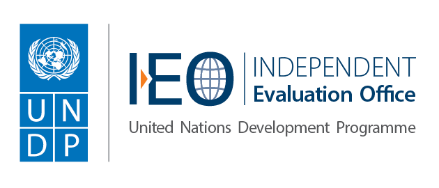 Gracias
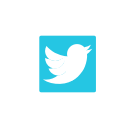 @undp_evaluation
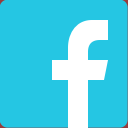 @ieoundp
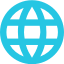 http://web.undp.org/evaluation/reflections